Places
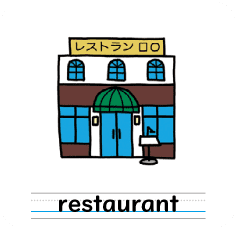 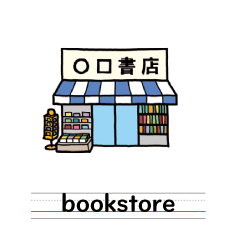 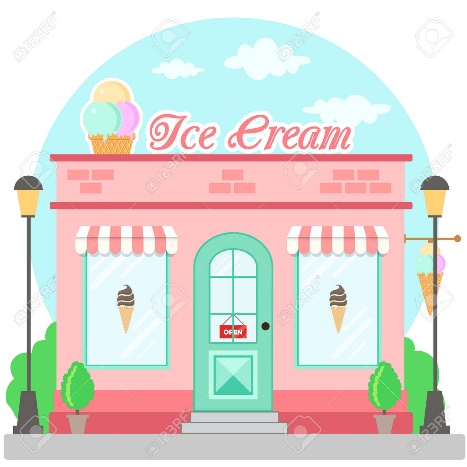 ice|cream|shop
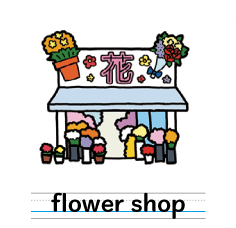 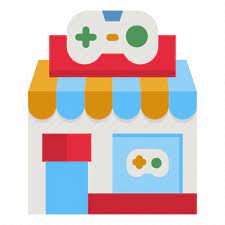 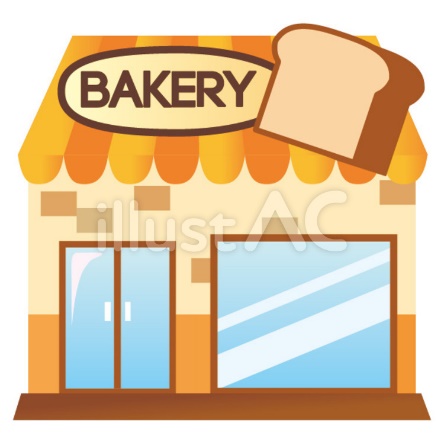 bakery
game|center
Let’s Make A Place!
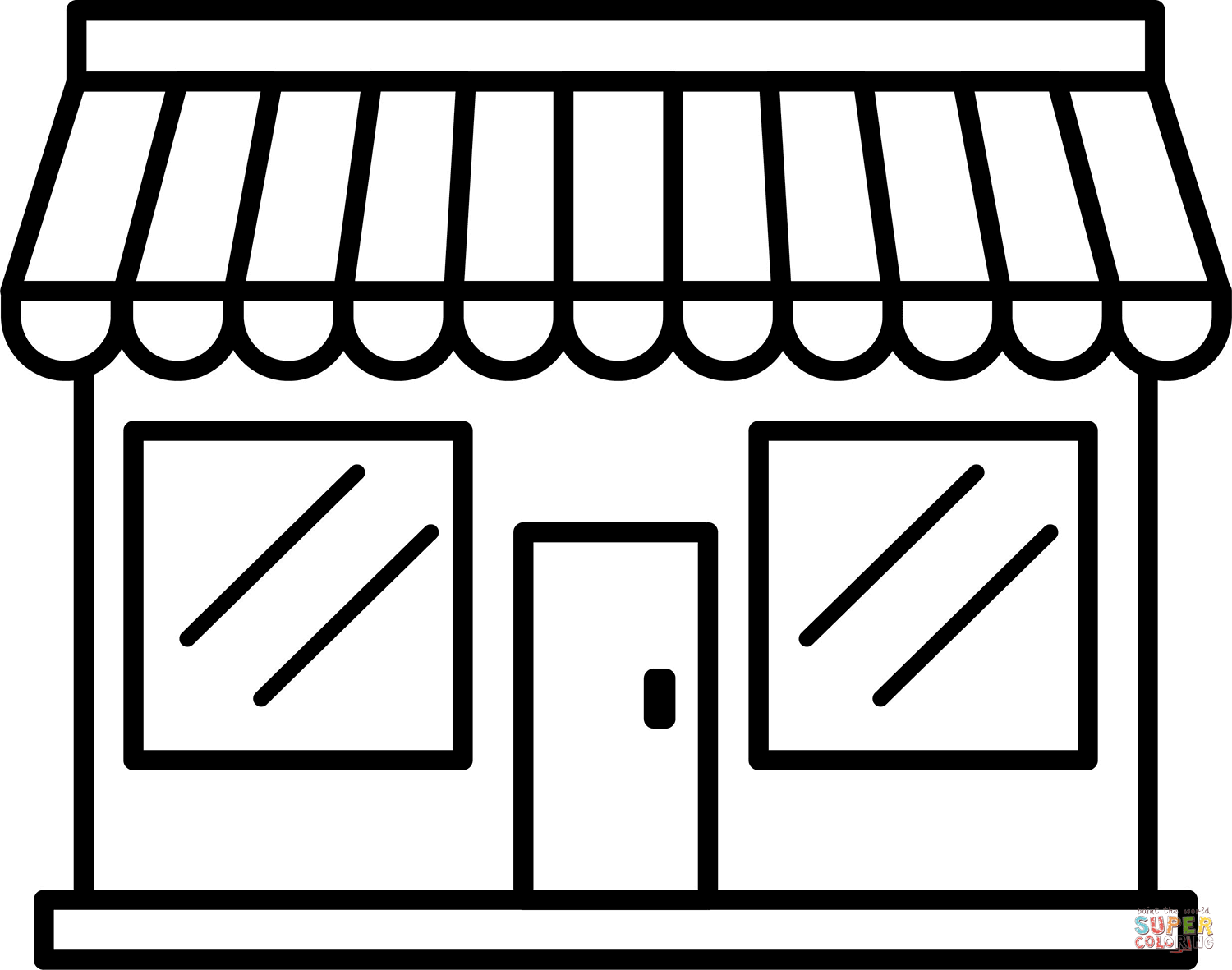 |||||||||||||||||||’s
|||||||||||||||||||||